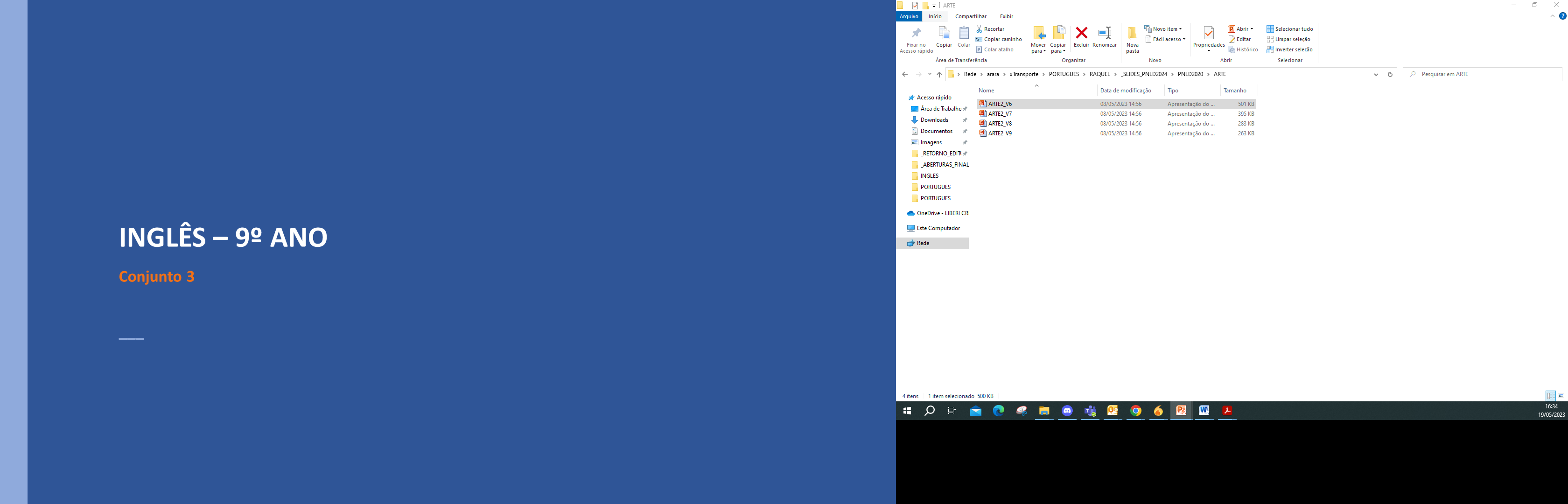 LÍNGUA INGLESA – 9º ANO									 Conjunto 3
Unidade 6
2
LÍNGUA INGLESA – 9º ANO									 Conjunto 3
Resenha crítica
A resenha crítica é um texto expositivo e argumentativo sobre um objeto, como um livro, um filme, um jogo ou um aplicativo. O objetivo desse gênero é avaliar o produto por meio de considerações, expondo a opinião pessoal do autor.
 No texto, o objeto analisado é referenciado, de modo que são divulgados seu nome e informações de onde ou como encontrá-lo, suas principais funções, como ou para que serve. Além disso, o resenhista emprega diversos adjetivos para caracterizar o objeto  e expressar sua opinião a respeito dele. Para tanto, o texto é organizado em introdução, corpo do texto e conclusão.
3
LÍNGUA INGLESA – 9º ANO									 Conjunto 3
Linguagem da internet
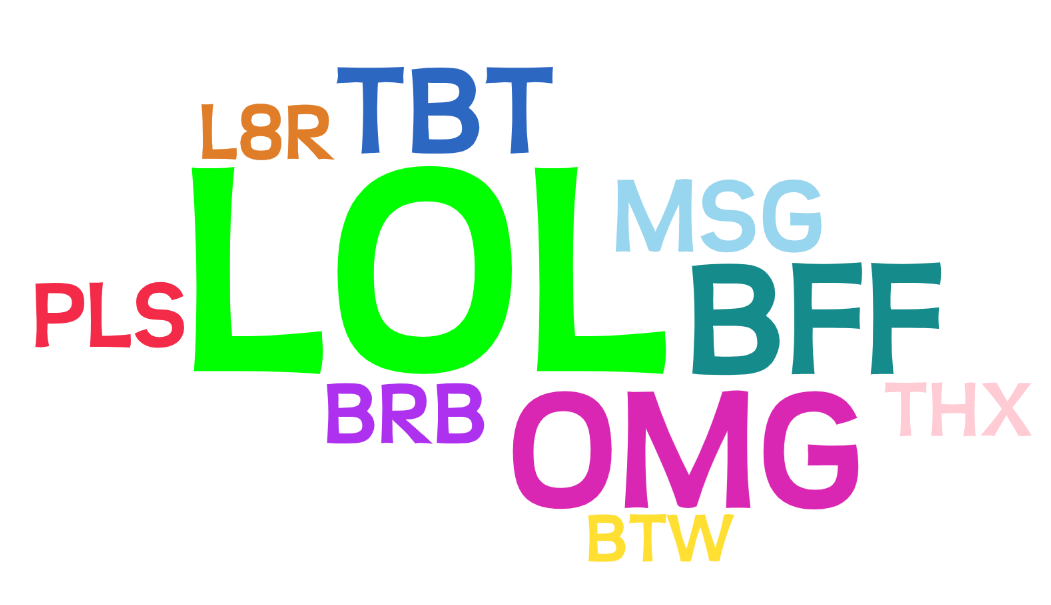 Para que a comunicação em mensagens de texto e em redes sociais ocorra de modo mais rápido e expressivo, algumas  palavras ou expressões são abreviadas.
4
LÍNGUA INGLESA – 9º ANO									 Conjunto 3
May, might e will
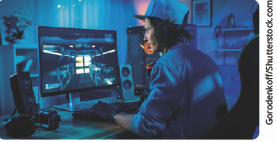 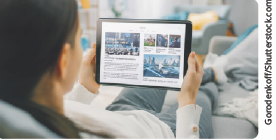 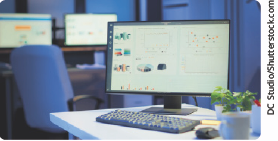 5
LÍNGUA INGLESA – 9º ANO									 Conjunto 3
May, might e will
Will pode ser usado com advérbios que indicam possibilidade ou probabilidade.
Maybe there will be more uses for the internet in the future.

Outros advérbios usados com o will expressam um grau maior de certeza sobre um evento futuro.
I will definitely learn more about the internet.

Esses advérbios são usados depois de will, mas antes de won’t.
I’ll probably be online later.
I probably won’t be online later
6